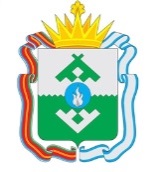 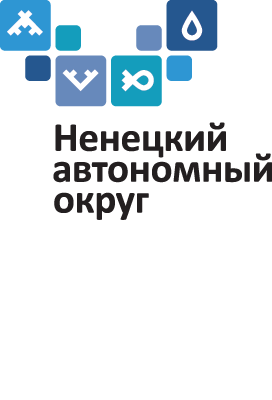 Организация системы сбора твердых коммунальных отходов на территории Ненецкого автономного округа
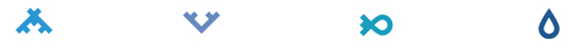 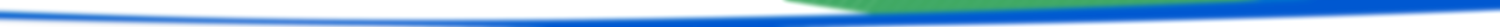 4 декабря 2017 г.
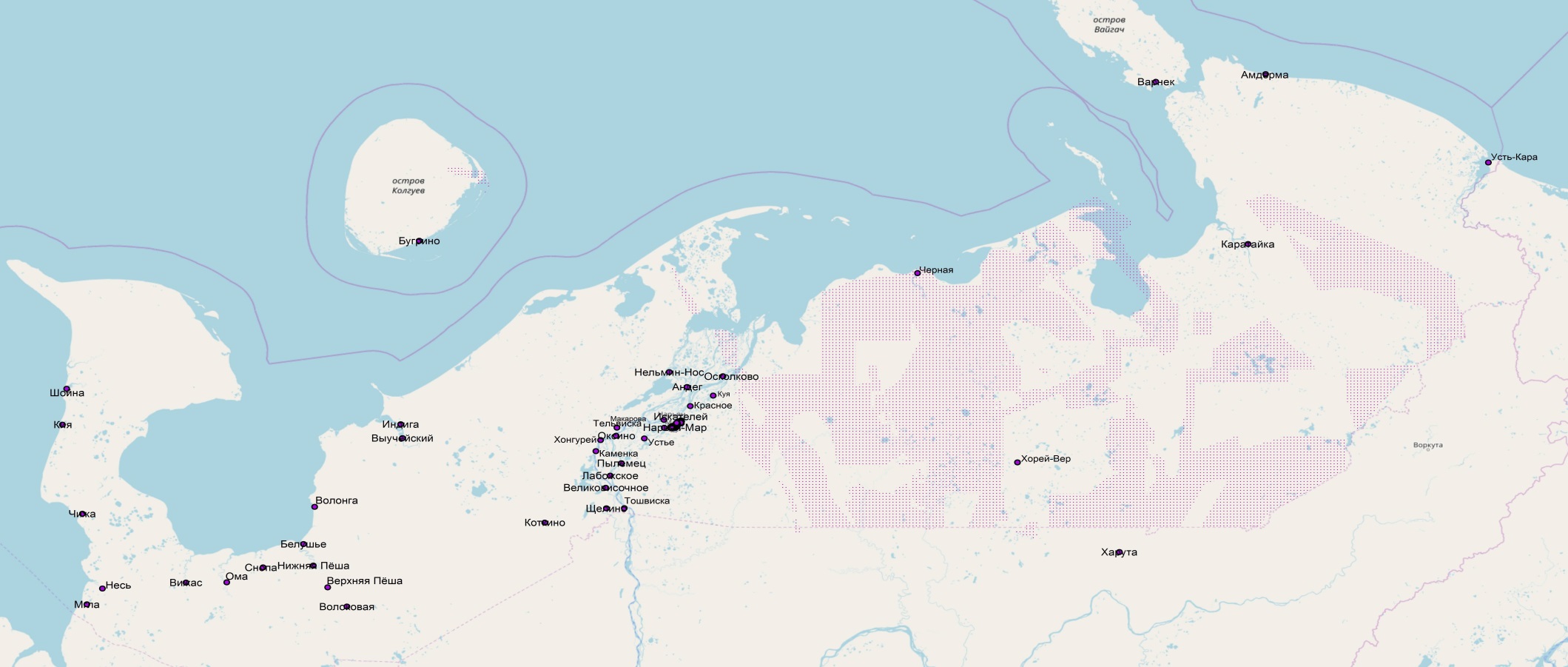 2
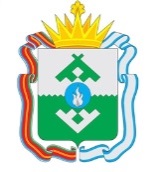 Места нахождения источников образования ТКО 
в Ненецком АО
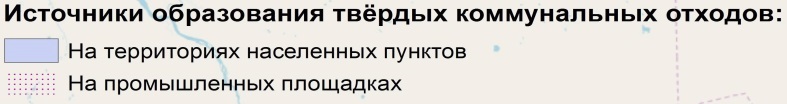 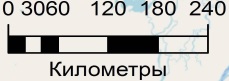 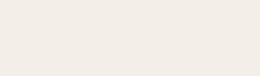 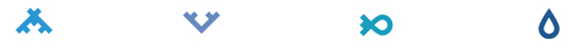 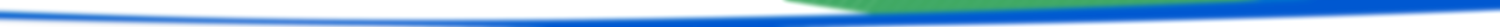 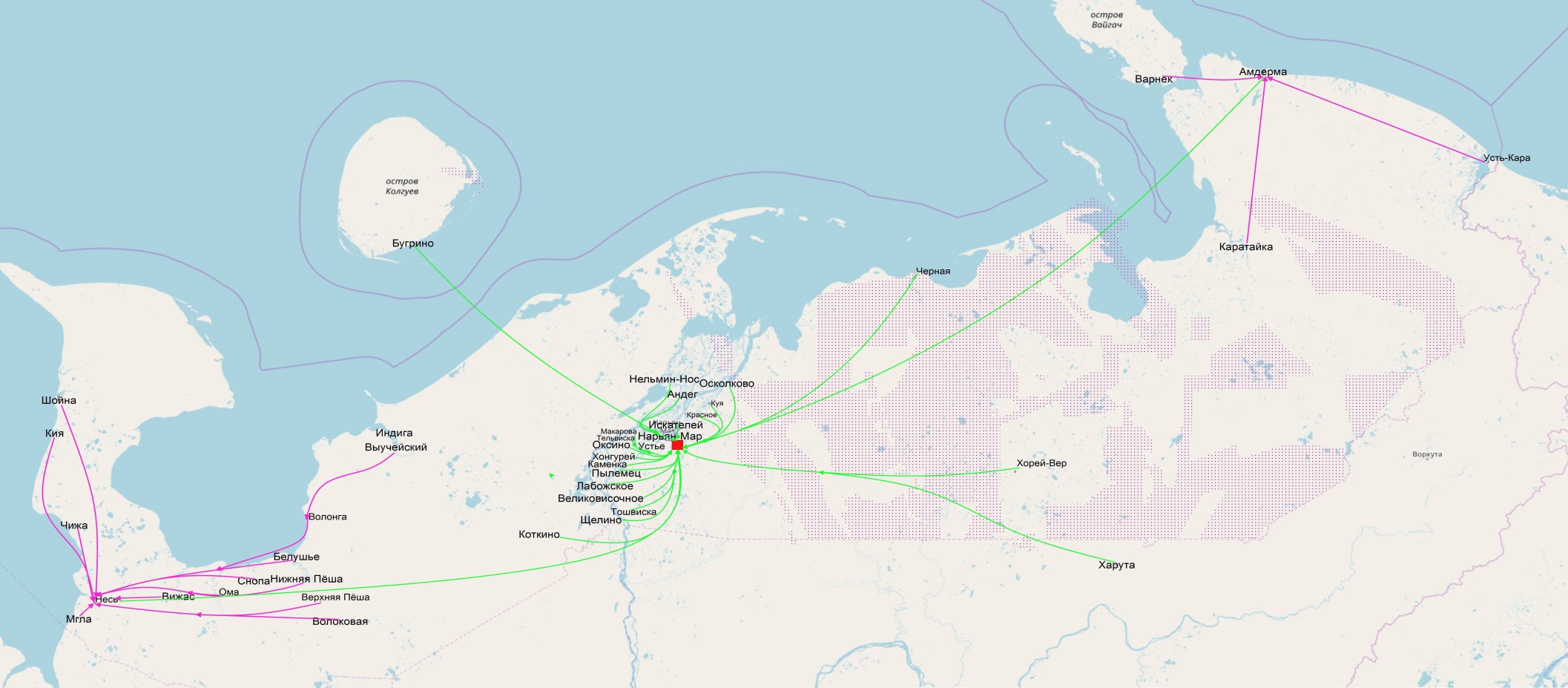 3
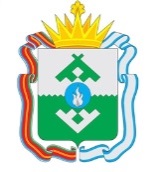 Маршруты транспортирования ТКО в Ненецком АО
 Вариант 1
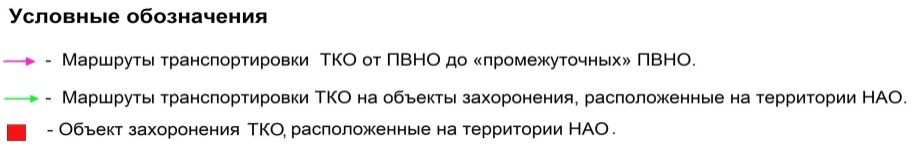 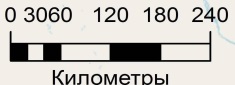 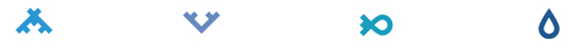 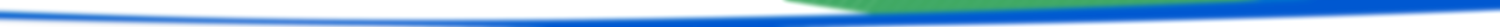 4
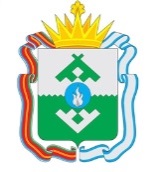 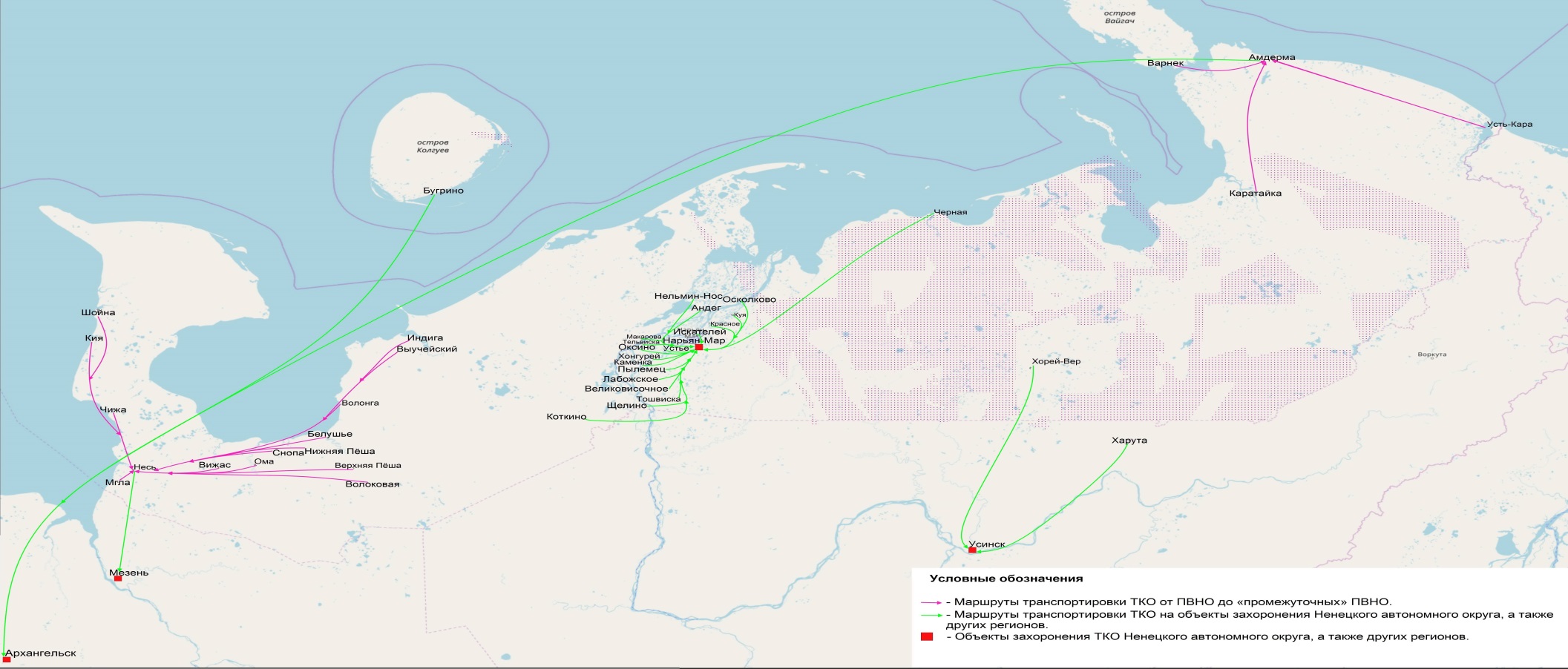 Маршруты транспортирования ТКО в Ненецком АО
 Вариант 2
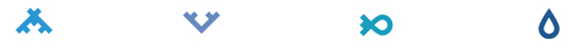 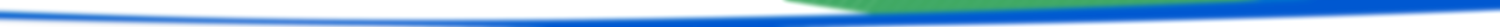 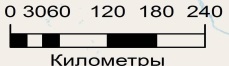 5
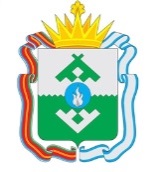 Образование ТКО в Ненецком АО 
по источникам образования в 2016 году, тонн/год
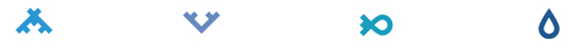 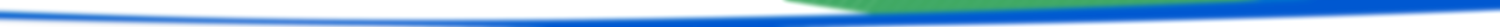 6
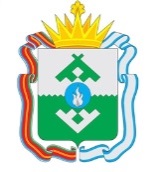 Нормативы накопления ТКО 
на территории Ненецкого АО
Также утверждены нормативы накопления ТКО для объектов общественного назначения, расположенных на территории Ненецкого АО.
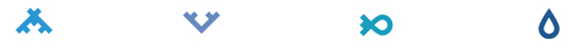 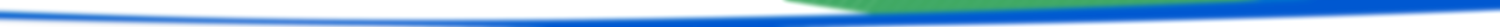 7
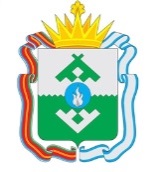 БЛАГОДАРЮ ЗА ВНИМАНИЕ!
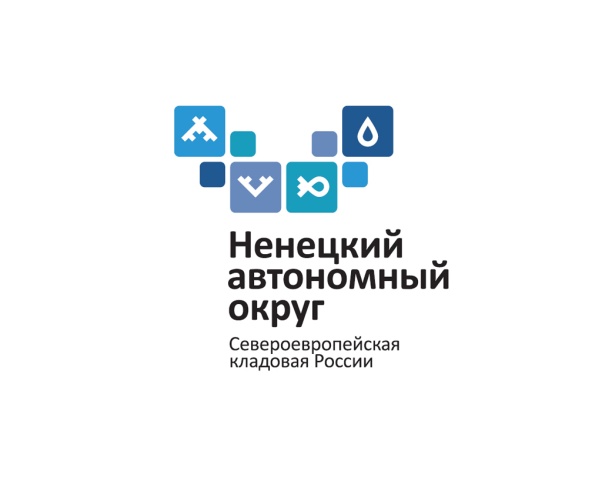 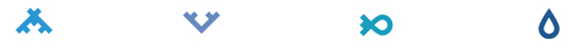 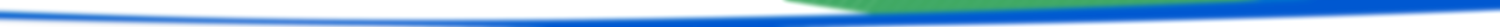